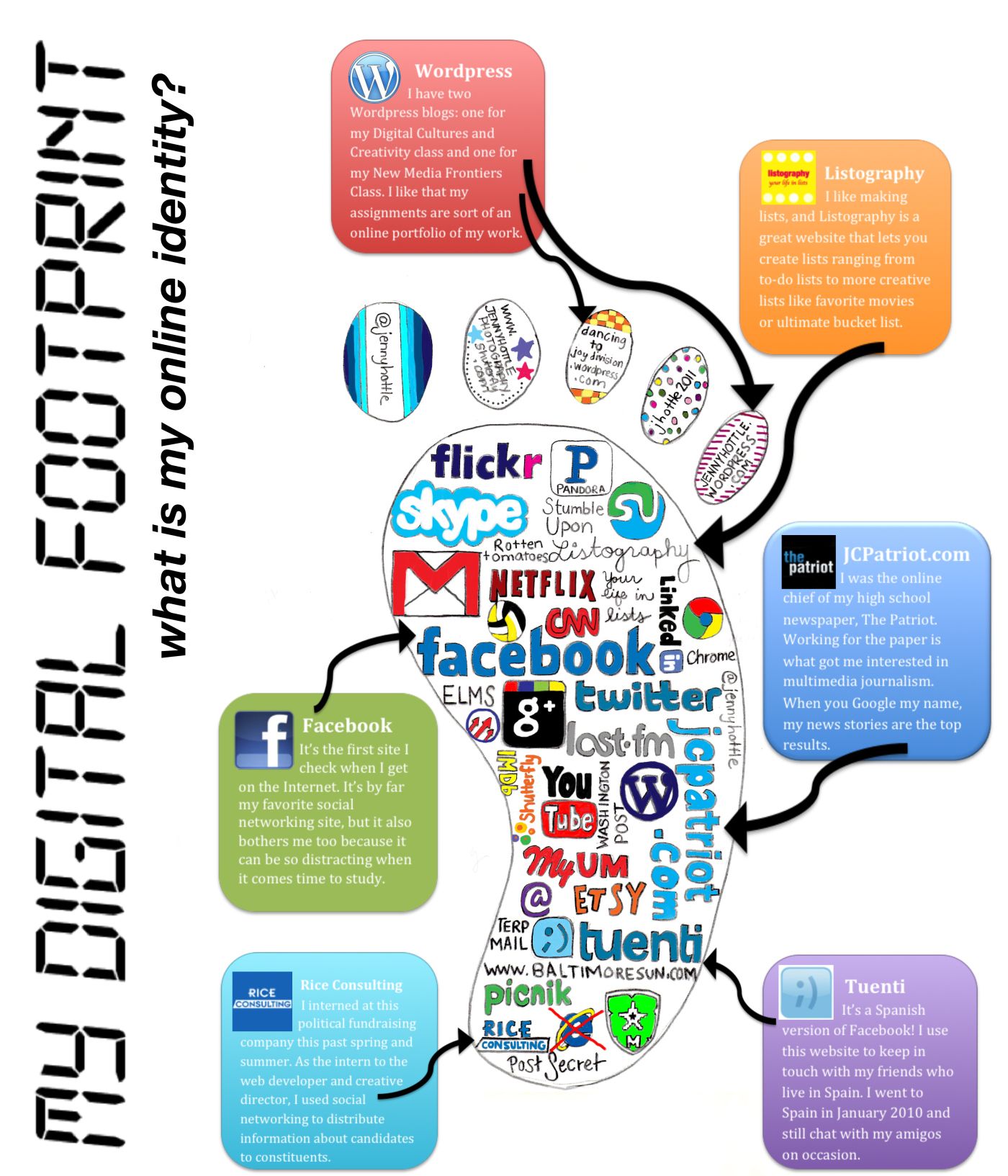 Put Your Best Foot Forward
If the statement is “true for you”, take a step forward or backwards depending on what each slide indicates.
IF it is “not true for you”, just stay where you are.
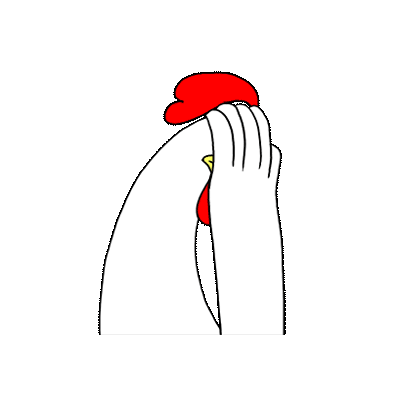 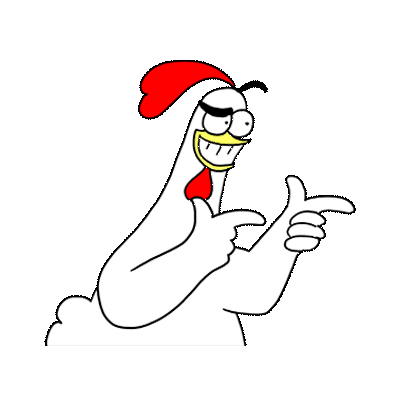 FORWARD
BACKWARD
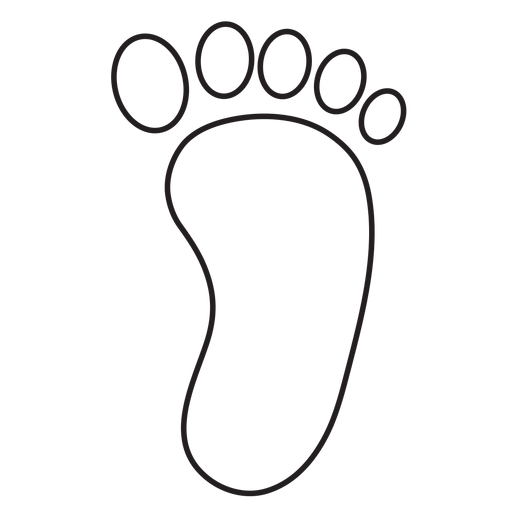 I messaged something mean to someone.
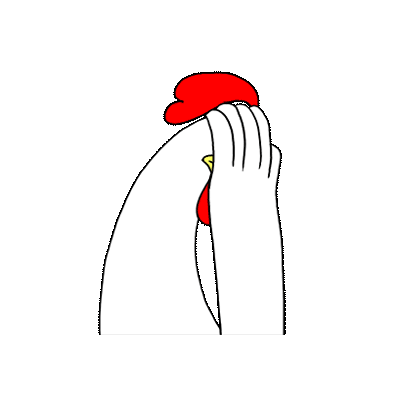 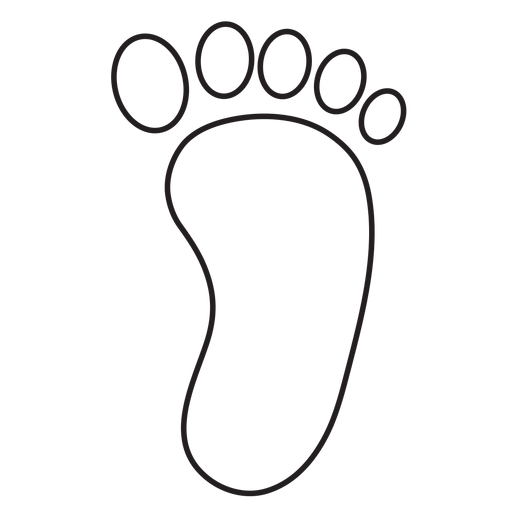 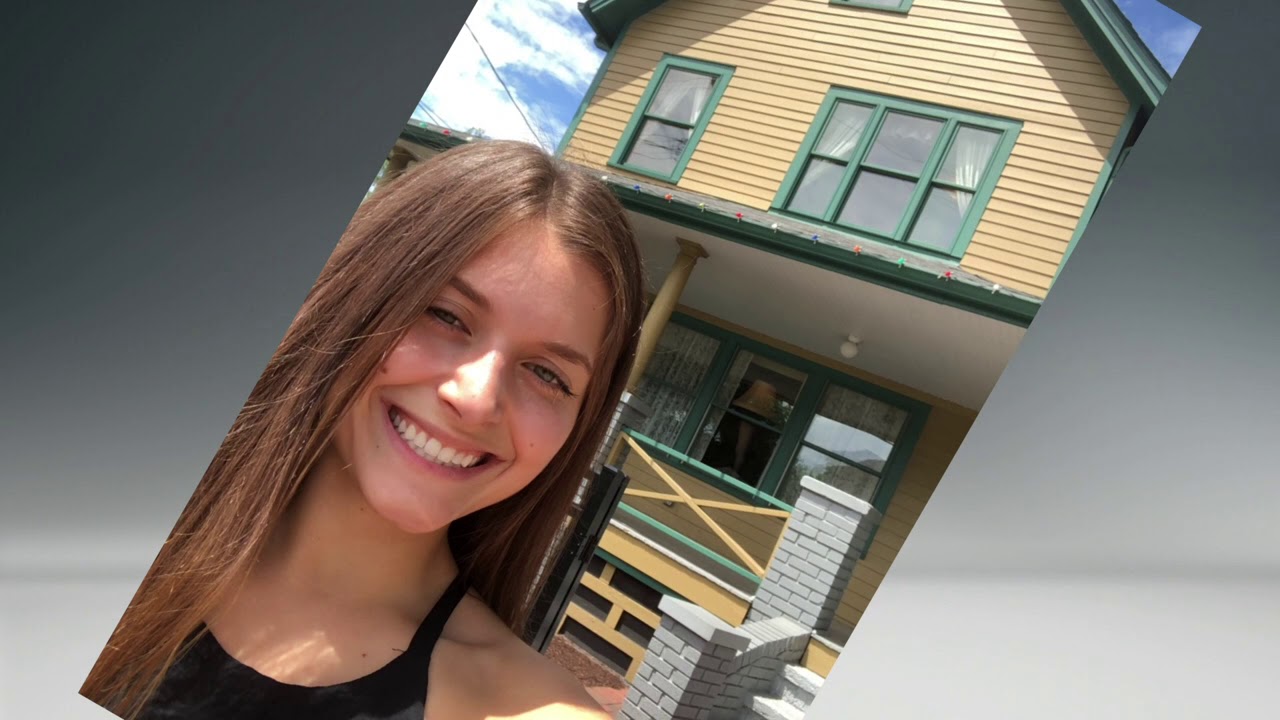 I posted a picture of myself with something that could identify mein the background (school, house, name, birthday, etc)
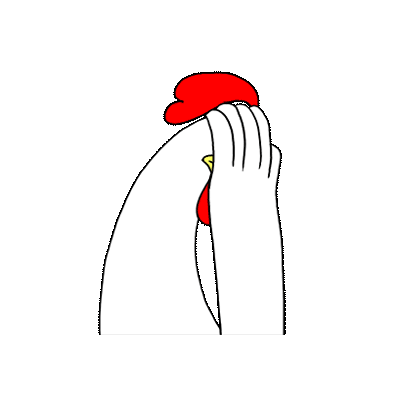 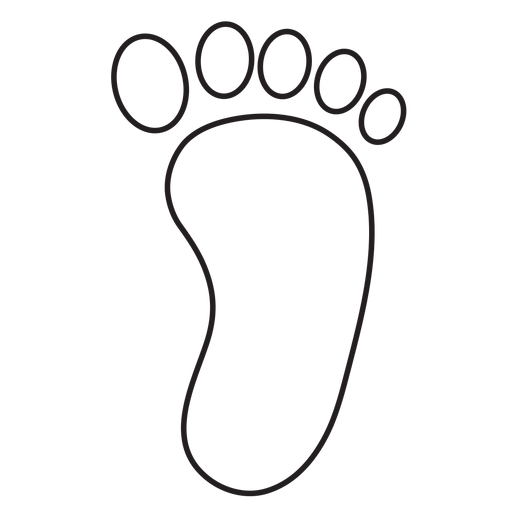 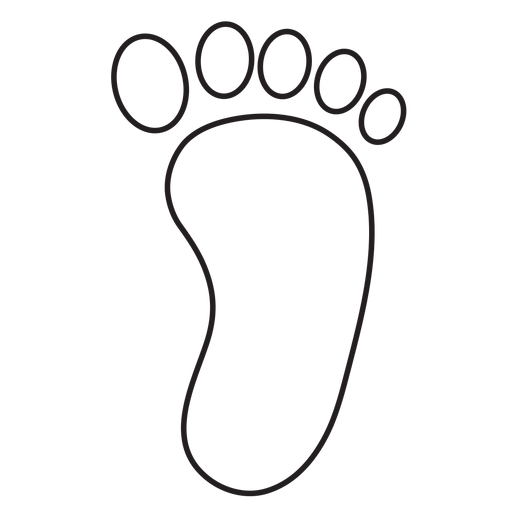 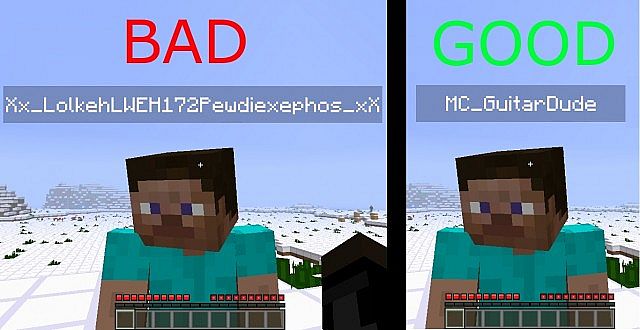 I used a nickname NOT my real name for my profile name.
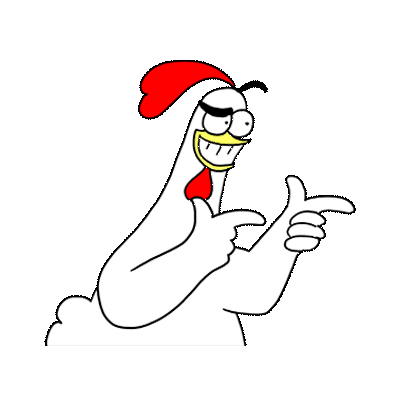 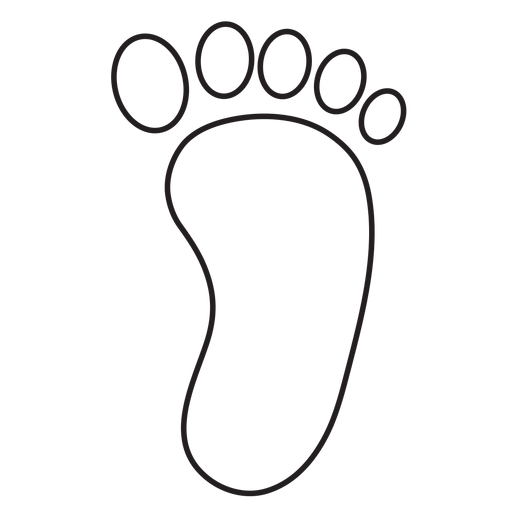 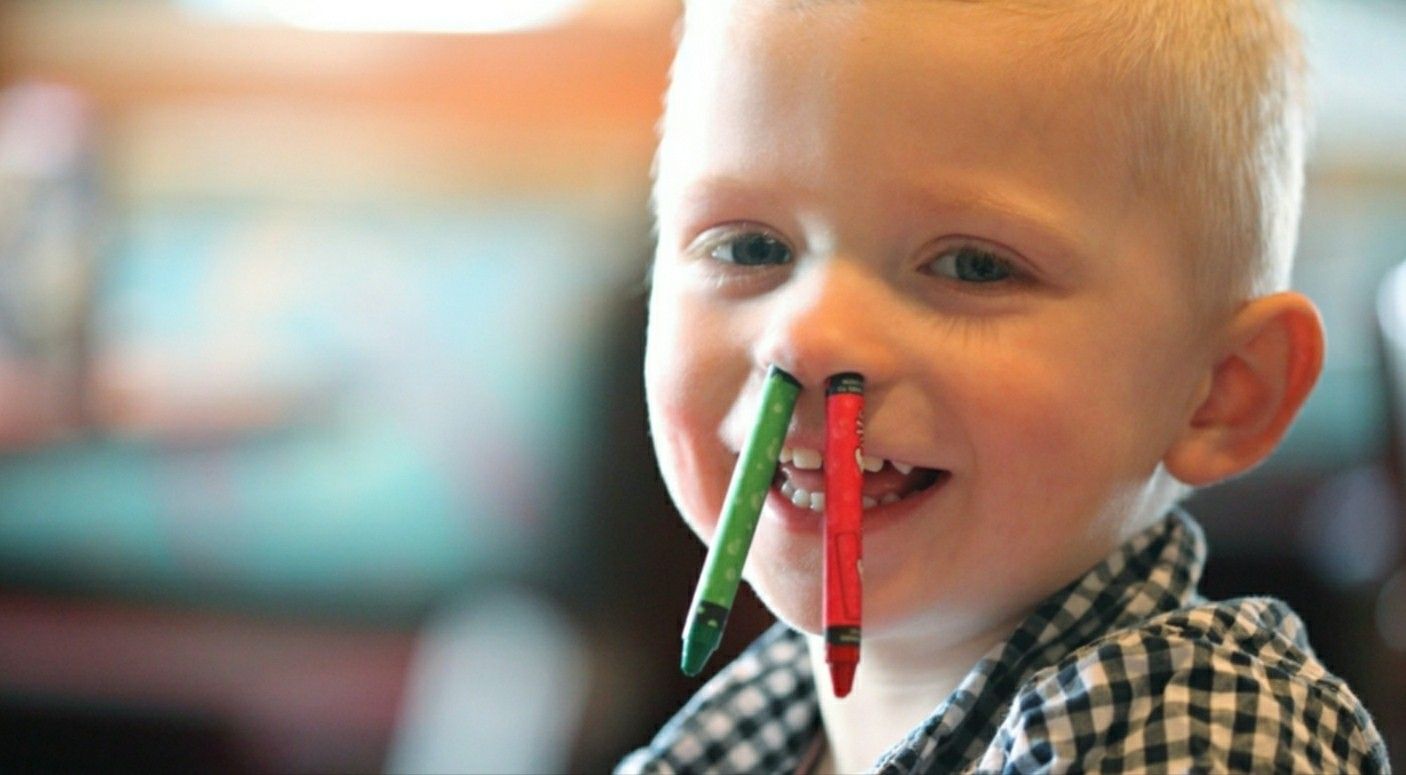 I shared a picture of myself online doing something embarrassing.
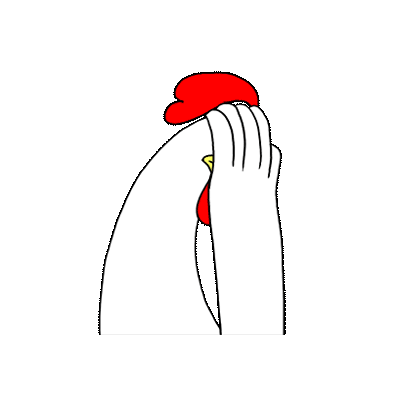 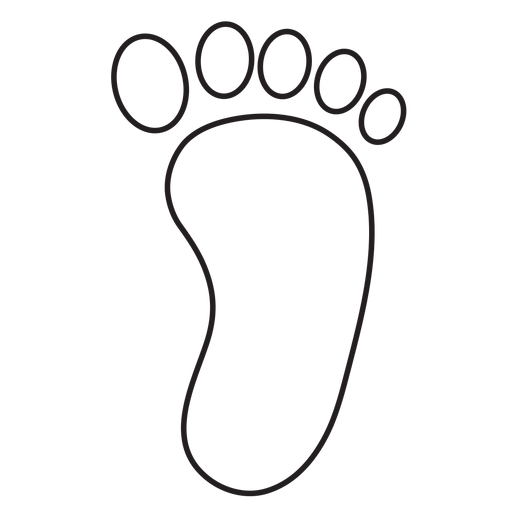 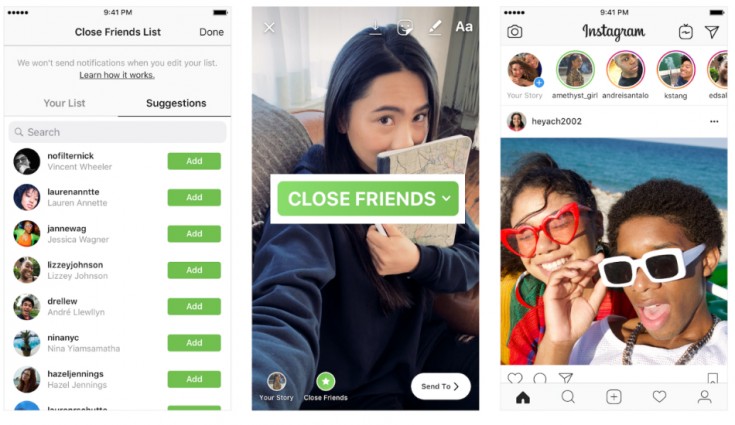 I posted a picture of myself AND someone else WITHOUTtheir permission.
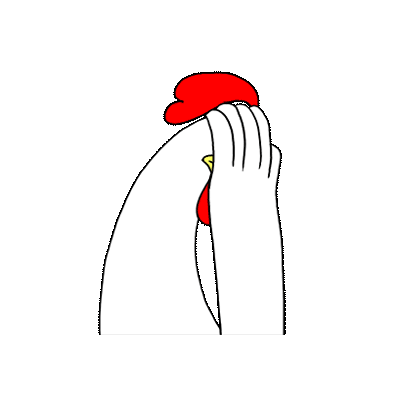 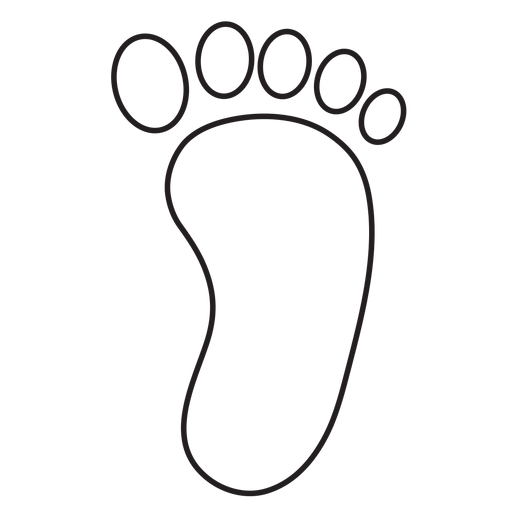 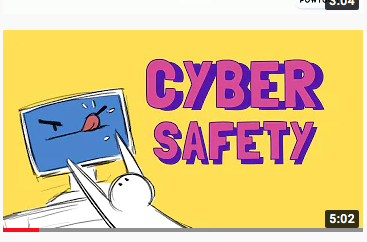 I used YouTube to learn more about something.
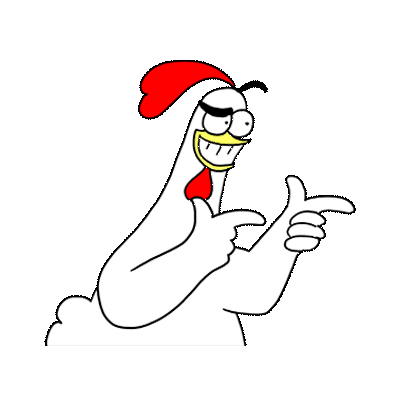 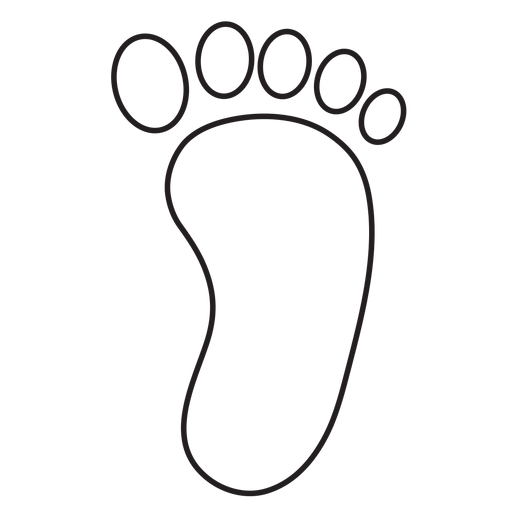 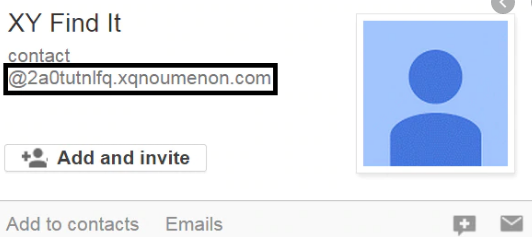 I shared my email address with someone I don’t know face to face.
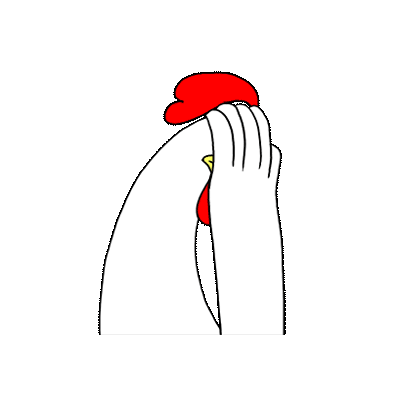 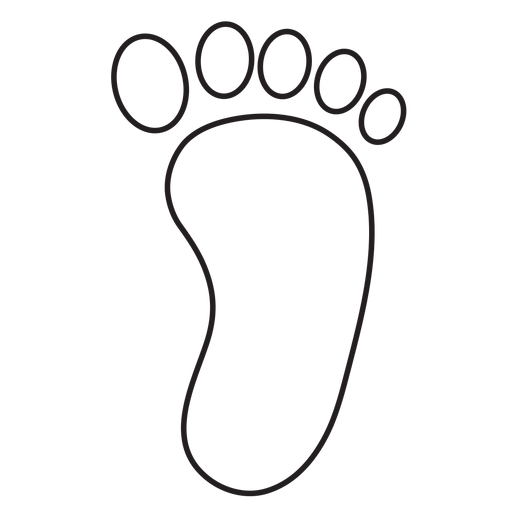 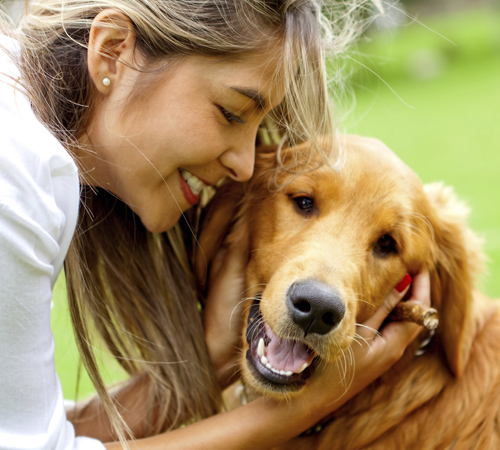 I posted a picture of myself and my dog on Instagram.
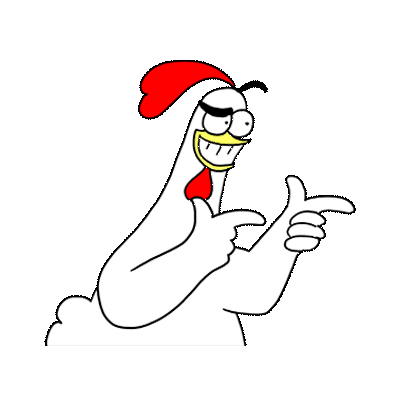